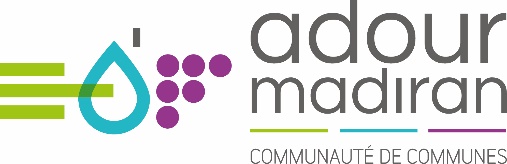 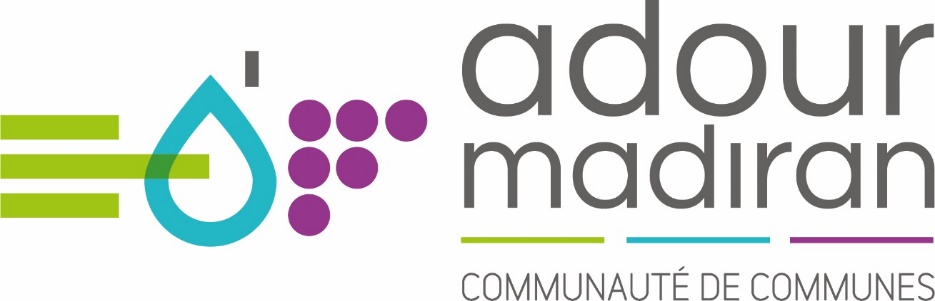 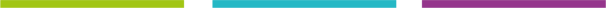 Communauté de Communes
Adour Madiran
COMMISSION INFRASTRUCTURE SPORTIVE
n° 1/2023
Jeudi 7 Janvier 2021 à Vic en Bigorre
ORDRE DU JOUR
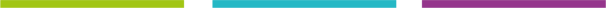 1/ Bilan année 2022

2/ Proposition d’un nouveau règlement intérieur

3/ Proposition d’organisation année 2023 – tarif

4/ Projection pour le développement des services
Présents : Roucau Patrick, Manhes Pierre, Boyrie Christian, Cattaneao Mickaël, Dubertrand Rolland, Re Frédéric
Excusés : Faucher Alain, Bouda Meriem, Fabre Daniel
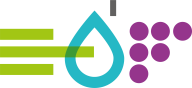 # 1
Bilan des entrées-recettes 2022/2023
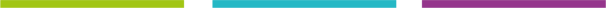 Fréquentation en hausse de +98%. 
Retour de la fréquentation au niveau de l’année 2019 avant Covid,
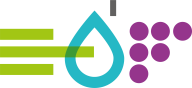 # 1
Bilan des entrées-recettes 2022/2023
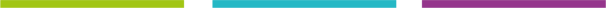 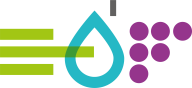 # 1
Bilan dépenses / recettes
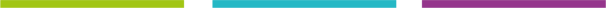 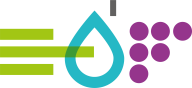 # 1
Objectifs
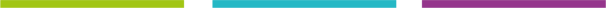 Déficit en augmentation par rapport à 2022 pour plusieurs raisons:
Deux arrêts de travail durant la période estivale obligeant à remplacer – augmentation du chapitre 012
Sur le 011, des augmentation sur les 
+ 20 000 d’électricité
+ 10 000 sur le chauffage
+ 10 000 de réparation au niveau technique

Objectif pour l’année 2023:
Travail sur un nouveau planning estival du personnel – limiter les charges de personnel
Définir un projet de développement avec des nouveaux partenaires pour augmenter les recettes (dernier point de l’ordre du jour)
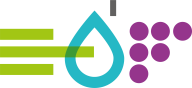 # 1
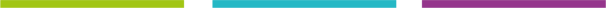 Réponses sur le bilan 2022:

Le départ en retraite de l’agent est prévu pour le mois de septembre 2023.

Etudier la mise en place de panneau photovoltaïque sur la piscine pour réaliser de l’autoconsommation. L’étude sera confier au SDE 65.

Présenter un tel déficit sur la piscine est compliqué, il faut travailler pour rationaliser la masse salariale.
Modification du règlement Intérieur
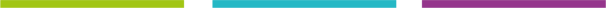 Document envoyé avec le la convocation:

Points marquants:
Interdiction des shorts de bains
Redéfinition des règles dans l’espace détente
Précision de la responsabilité de la CCAM sur les affaires des usagers.
Accord des membres de la commission sur la proposition de règlement.
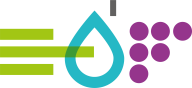 # 1
Période d’ouverture 2023
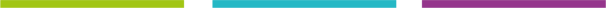 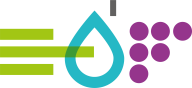 # 1
Piscine – scolaires exercice 2022/2023
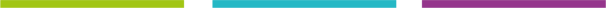 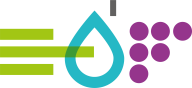 # 1
Proposition Investissement 2023
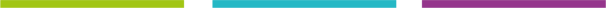 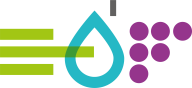 # 1
Tarif 2022 et 2023?
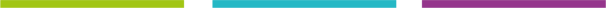 Evolution des tarifs pour l’année 2023:
Augmentation du tarif d’entrée pour les associations?
Evolution tarifaire des entrées générales?
Tarif unique pour les +18ans avec accès espace détente?
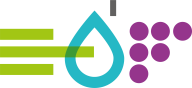 # 1
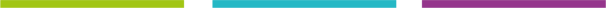 Réponses sur les tarifs:

- Accord de principe pour un tarif unique pour les +18 ans.

Accord de principe pour augmenter un peu les associations.

- Une proposition de grille tarifaire sera envoyée aux membres de la commission durant le mois de septembre pour avis.
Les points forts de la structure
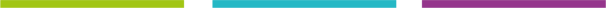 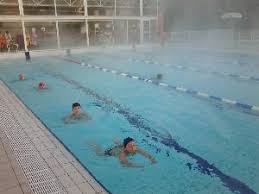 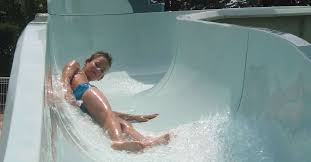 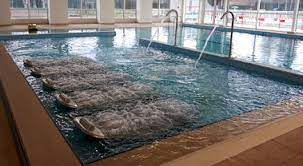 Proposition de donner un nouveau nom à l’installation en remplacement de « piscine », car il y a plusieurs services proposés
Axes de développement
Dynamisation de la structure
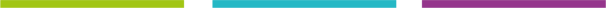 Demande importante par rapport à ce type de formation, étudier le coût de revient.
Dynamisation de la structure
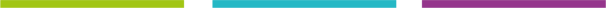 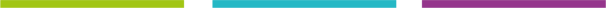 Mettre en place une communication régulière sur les services proposés durant les différentes périodes, en mettant l’accent sur la période estivale.

Essayer de participer aux évènements se déroulant sur le site de ménoni, avec par exemple la journée « terre de jeux ».
Couverture du bassin extérieur (bâche)
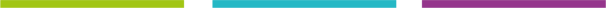 (**) estimation 0,15cts kW/h * 135 000 = 20 250€ x 35% (augmentation énergie prévue en 22) = 27337 €
Couverture du bassin extérieur
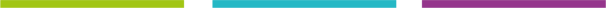 (**) estimation 0,15cts kW/h * 135 000 = 20 250€ x 35% (augmentation énergie prévue en 22) = 27337 €